Classification of Matter
Matter
Stuff of which all materials are made:________________________________________________________________________________
Define
Atoms- Extremely small ____________________
All matter is composed of __________
Atoms ________ be broken down into smaller pieces by chemical means
The smallest distinct units in a sample of matter
Elements are made up the ________ atoms.
Elements ________  be decomposed(change) into other substances.
B. Pure Substances
Element
_________________________________
EX: copper wire, ____________________
Define
Molecule – _______________________________________________________________________________________________________________
A molecule is the smallest particle of a substance which exhibits the physical and chemical characteristics of the substance.   
Diatomic molecules of elements :
        H2   ___  Cl2 ___ F2  ___  I2
Define
Compounds is made up of: 2 or more different _______________________________________________________________________
H2O   	CO2     

CaSO4	HBR
Na2O	KOH
 H2 CO3
Molecules
B. Pure Substances
Compound
composed of 2 or more elements in a ___________
properties differ from those of individual elements
EX: table salt (NaCl)
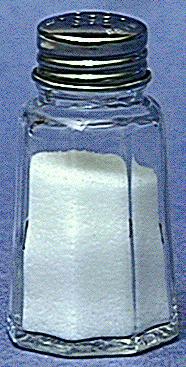 B. Pure Substances
For example…
Two different compounds, each has a definite composition.
Compounds
Slight differences in combinations of atoms can have large difference in properties
H2O- water, 
H2O2 – hydrogen peroxide
C2 H6O – ethanol, drinkable
C2 H6O2 – ethylene glycol, poisonous
Compounds
Law of Definite Composition
A given compound always contains the same, fixed ratio of elements.
Law of Multiple Proportions
Elements can combine in different ratios to form different compounds.
Pure Substances
Same kind of ________________________
Elements

 __________ be decomposed into simpler substances by chemical changes
Compounds

Can be decomposed into simpler substances by __________________, always in a definite ration
Mixture
Mixtures are two or more substance that are not chemically combined.
Mixtures do not ______________________
Mixtures do not  have _____________________________________
Variable composition
Components retain their characteristic properties
Mixture
May be separated into pure substances by __________________________
Mixtures of different compositions may have widely ______________________.
Pure Substances and Mixtures
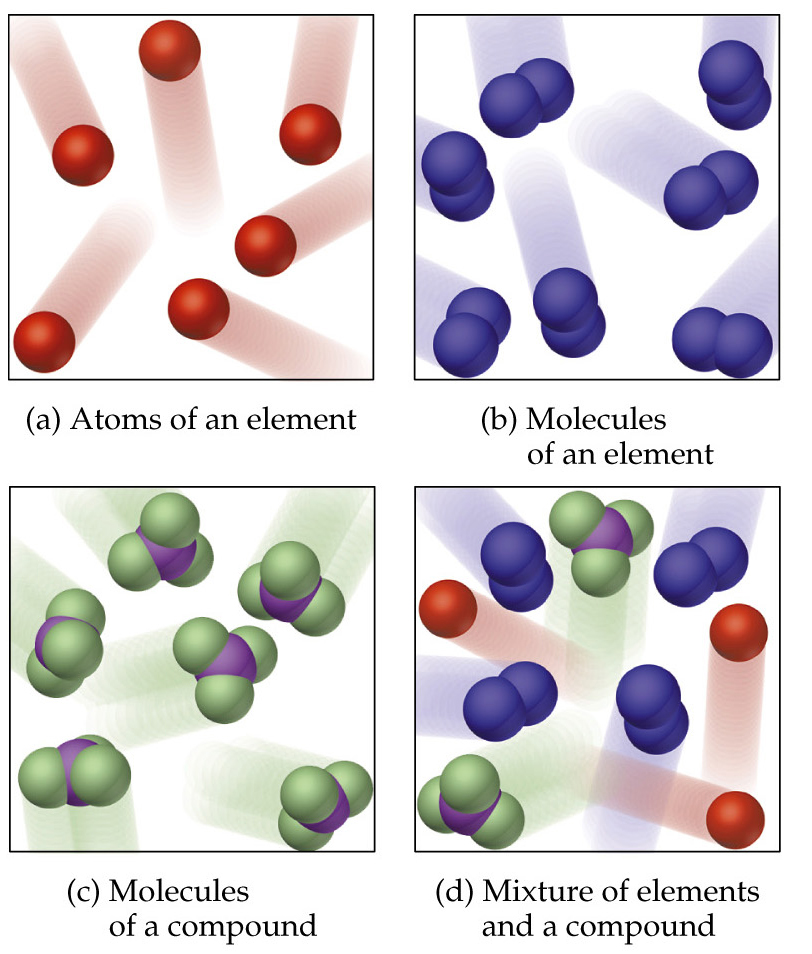 Physical Separation Techniques
By ______
Filtration to separate ______ and _______
Distillation ____________________________________________________________
Chromatography ____________________________________________________________
C. Mixtures
Variable combination of 2 or more pure substances.
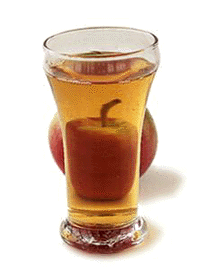 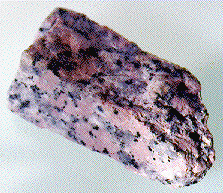 Heterogeneous
Homogeneous
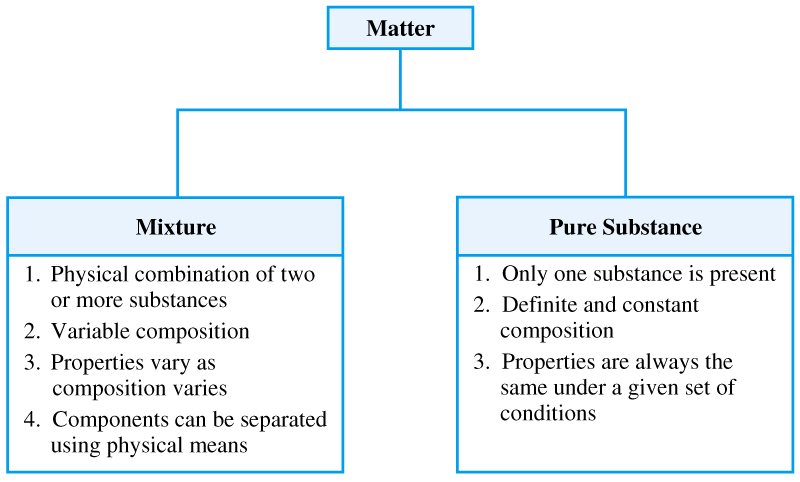 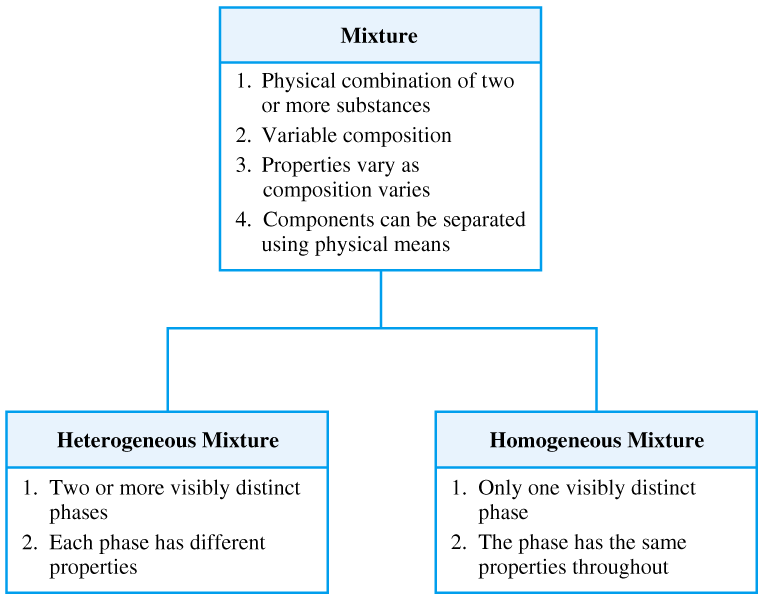 Types of mixtures
Homogeneous mixture
		-______________________
		-_____________________
          -same composition in a sample
		ex:	_______________
Heterogeneous mixture
-_____________________ (with same or different physical states)
-each phase has different properties
ex:  	_____________________, _____________________
MIXTURE
PURE SUBSTANCE
yes
no
yes
no
Is the composition uniform?
Can it be chemically decomposed?
Colloids
Suspensions
A. Matter Flowchart
MATTER
yes
no
Can it be physically separated?
Homogeneous Mixture
(solution)
Heterogeneous Mixture
Compound
Element
Tyndall Effect
C. Mixtures
Solution
________________(same mix)
_____________________
no Tyndall effect
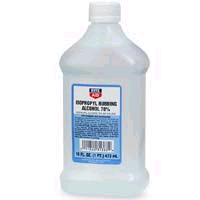 particles don’t settle
EX: rubbing alcohol
C. Mixtures
Colloid
_____________________
medium-sized particles
Tyndall effect
_____________________
EX: milk
C. Mixtures
colloid
suspension
colloid
solution
suspension
Examples:
mayonnaise
muddy water
fog
saltwater
Italian salad dressing
A. Matter Flowchart
Examples:
graphite
pepper
sugar (sucrose)
paint
soda
element
hetero. mixture
compound
hetero. mixture
solution
Classifying Matter
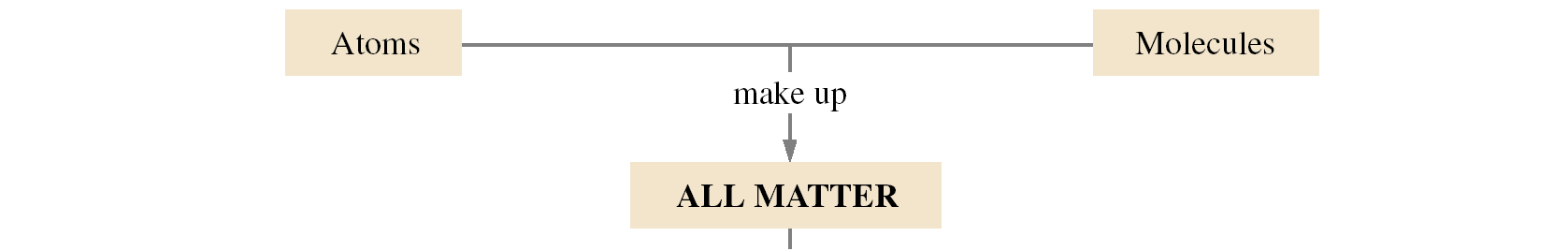 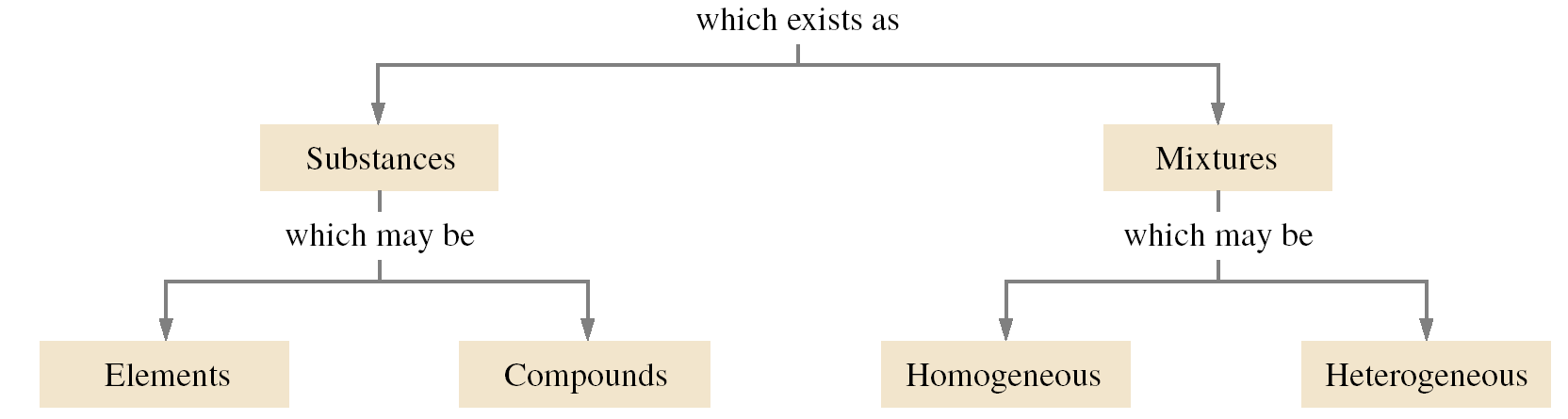 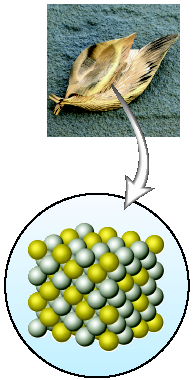 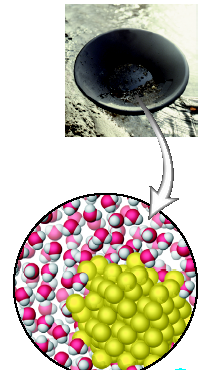 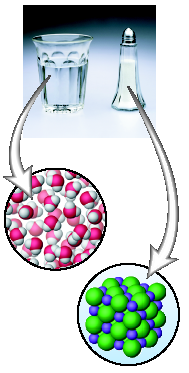 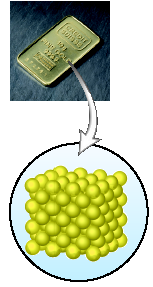 The Atomic-Molecular Theory of MatterA “microscopic” view
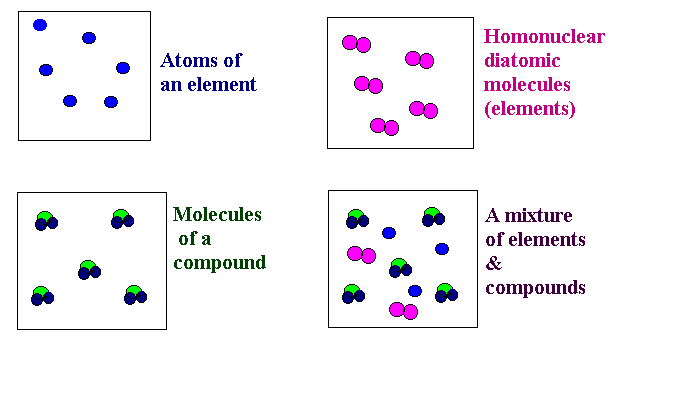 PRACTICE PROBLEMS #4
1.  Classify the following as an element, compound, or mixture (heterogeneous or homogeneous).   
_____  air			_____ oxygen
_____ tin can			_____ sugar
_____ Windex			_____ crude oil
_____ suntan lotion		_____ gummi bear
2.  A white solid is dissolved in water.  The resulting colorless, clear liquid is boiled in a beaker until dryness.  White crystals remain in the beaker.   The liquid can be classified as a(n) ______________.
3.  Classify the following as physical or chemical changes.
_____ photosynthesis		_____  baking
_____ writing with pencil 		_____  snowing
GROUP STUDY PROBLEM #4
1.  Classify the following as an element, compound, or mixture (heterogeneous or homogeneous).   
_____ soda			_____  apple juice
_____ penny			_____ table salt
_____ Bleach			_____ wood
_____ diamond		_____ vinegar
2.  A clear blue liquid in an open beaker was left in the hood.  After 1 week, the beaker contained only blue crystals.  The original liquid can be classified as a(n) ______________.						
3.  Classify the following as physical or chemical changes.
_____ perspiration		_____  sugar dissolving
_____ fermentation		_____ aging